По мотивам произведений А.С. Пушкина «По́вести поко́йного Ива́на Петро́вича Бе́лкина»
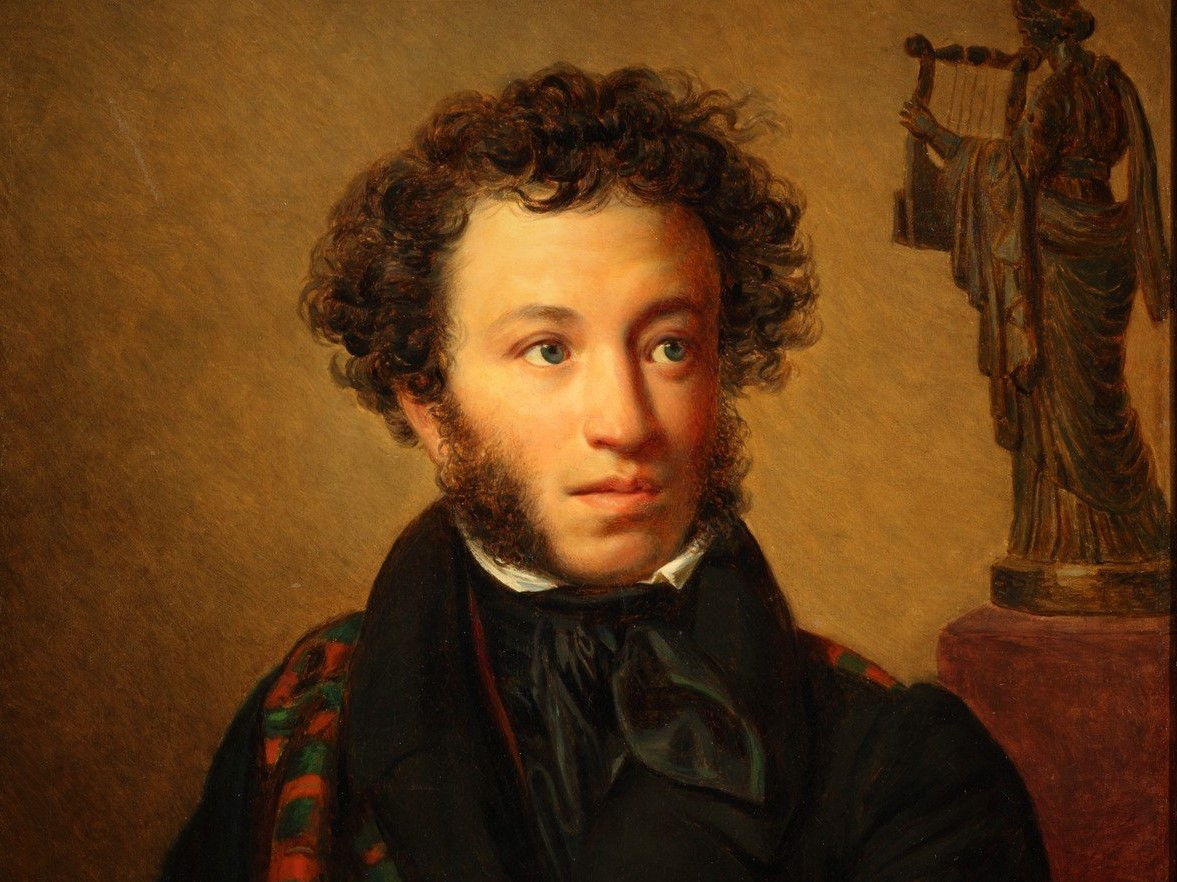 «Кто бы он ни был, а писать повести надо вот эдак: просто, коротко и ясно»
А.С. Пушкин
I ТУР. «ДЕТАЛИ»
Белила, сурьма
Пятак серебром
Скелет
Черешневые косточки
Дупло
Подорожная бумага
Новокупленный дом
Пунш и карты
Сугроб
Мантии и шляпы
Серебряная свадьба
Маленькая кокетка
Никитские ворота
Черкесская шапка
Квартирка сапожника
Квартирка сапожника
Черное кольцо с 
изображением 
   мертвой головы
Лапти
Секундант
Горшки с бальзаминами
Французские романы
II ТУР. «КАЛЕЙДОСКОП»
Сколько было лет Сильвио?
В чем постоянно 
упражнялся Сильвио?
Как звали собаку Алексея?
Куда ходила барыня, 
когда приезжала на 
бывшую станцию?
Как звал Лизу 
Григорий Иванович?
Как звал Лизу 
Григорий Иванович?
Какое известие привез 
ямщик о Дуне 
смотрителю?
Кто пришел в гости 
к гробовщику?
Какие предметы были 
прострелены во время 
первой и второй дуэлей 
в повести «Выстрел»?
III ТУР. «СПЛЕТНИ»
«Шесть лет тому назад я 
получил пощечину, 
и враг мой еще жив»
«Ну вот те святая пятница, 
приду»
«Кузька, пистолет! »
«Ну вот те святая пятница, 
приду»
«Вот! Господа в ссоре, 
а слуги друг друга угощают»
«Ну, коли так, давай 
скорее чаю да зови 
дочерей»
«Ах, Дуня, Дуня! 
Что за девка- то была»
ФИНАЛ
В какой самый мелкий 
предмет мог попасть 
Сильвио из пистолета?
Почему у Муромского 
в деревне не родился хлеб?
Какие картинки украшали 
смиренную обитель 
Самсона Вырина?
Представь себе, 
что ты Сильвио. Я бросаю 
в тебя медный шандал. 
Что ты сделал?
Пришло время определить победителя…
Спасибо за внимание!